Charla del servicio de Teleasistencia  
Día y hora: Martes 22 de Enero las 11h 
Lugar: Centro social  (Val de  Santo Domingo)
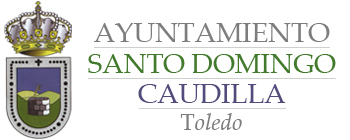